Реализация социального договора из опыта работы МАОУ «Голышмановская СОШ №1»
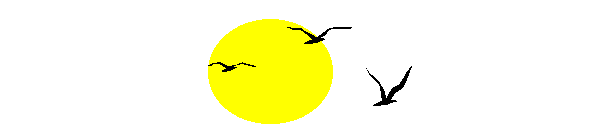 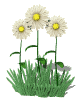 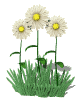 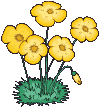 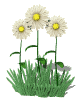 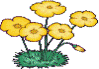 2015-2016 уч. год
«Свободная пятница» - способ развития:
корпоративного стиля
формально и неформального общения
дресс – кода
содержания мероприятий
04.04.2016
http://aida.ucoz.ru
2
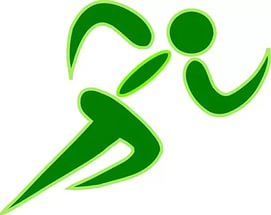 День спорта
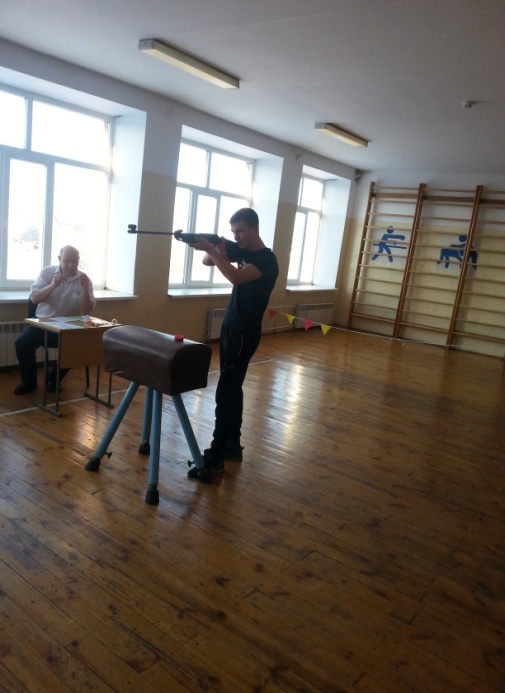 Спортивная программа:
♦ радиопередача о здоровом образе жизни
♦ утренняя зарядка
♦ показ видеороликов о здоровом образе жизни
♦ смотр строя
♦ спортивный марафон
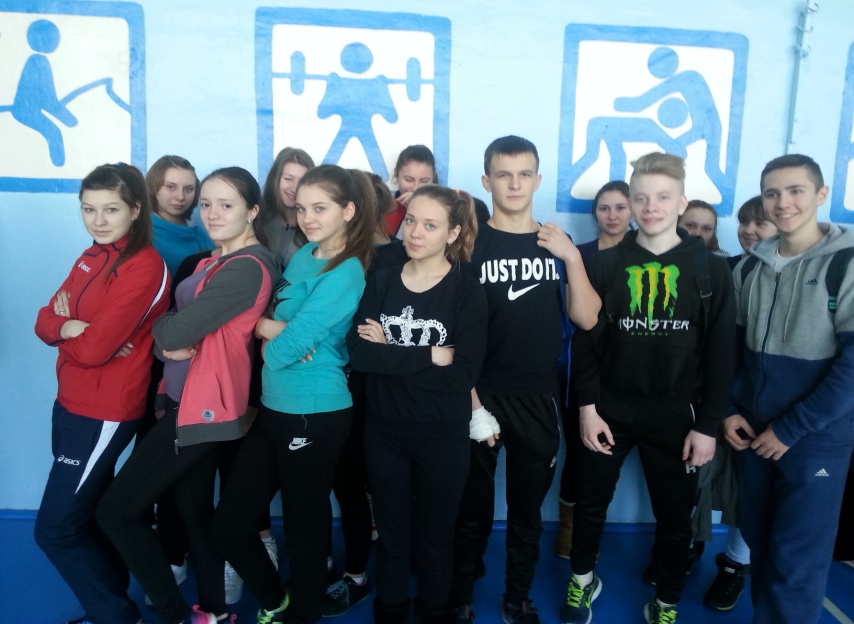 День делового стиля
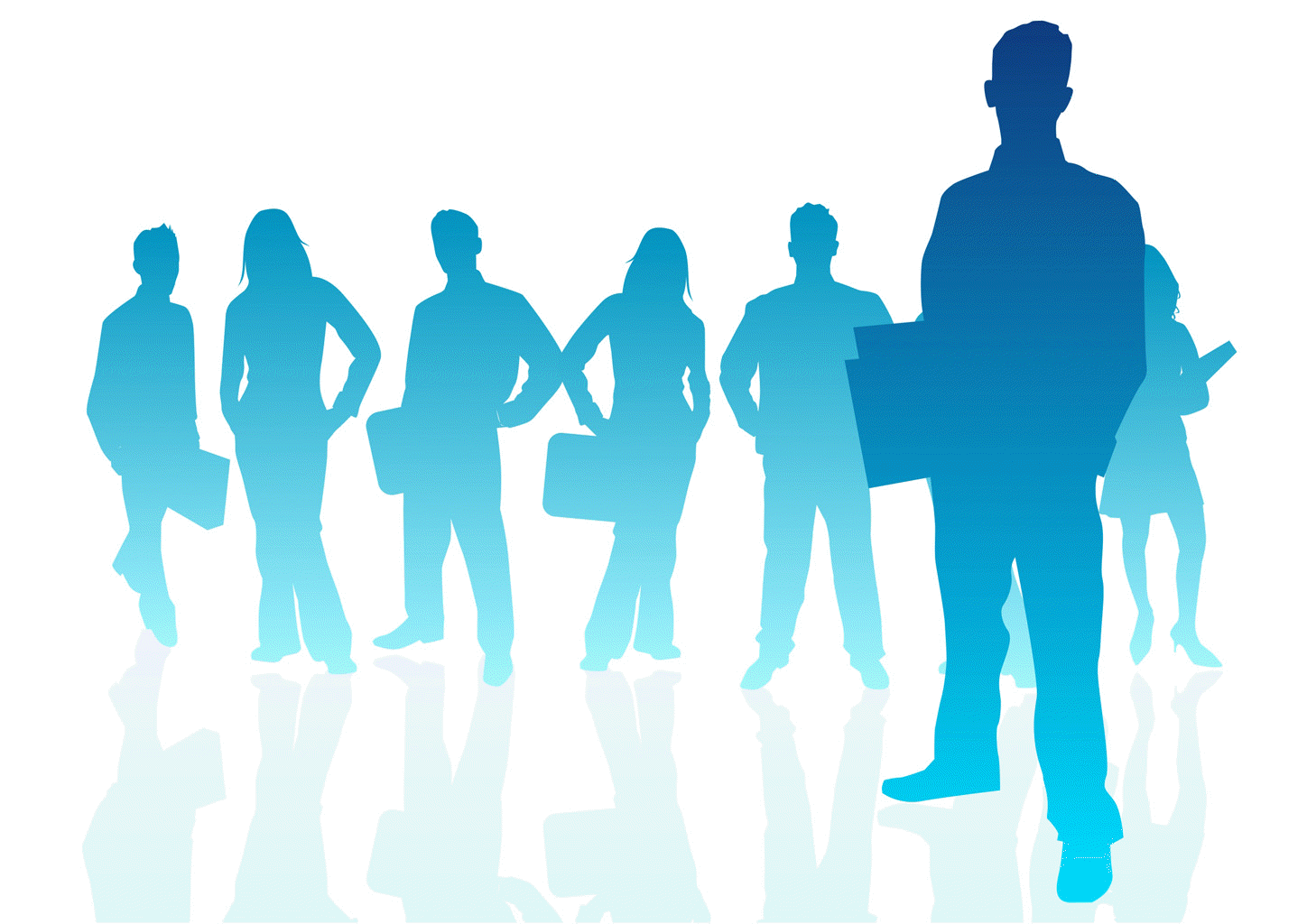 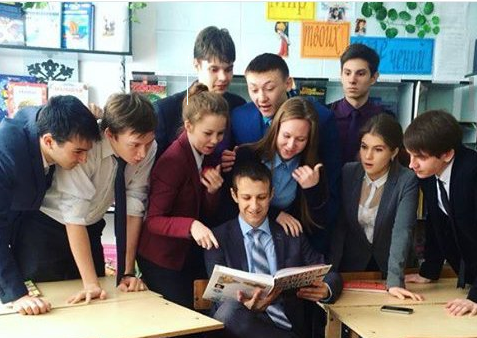 В программе дня - 
классные часы на тему «Имидж делового человека»
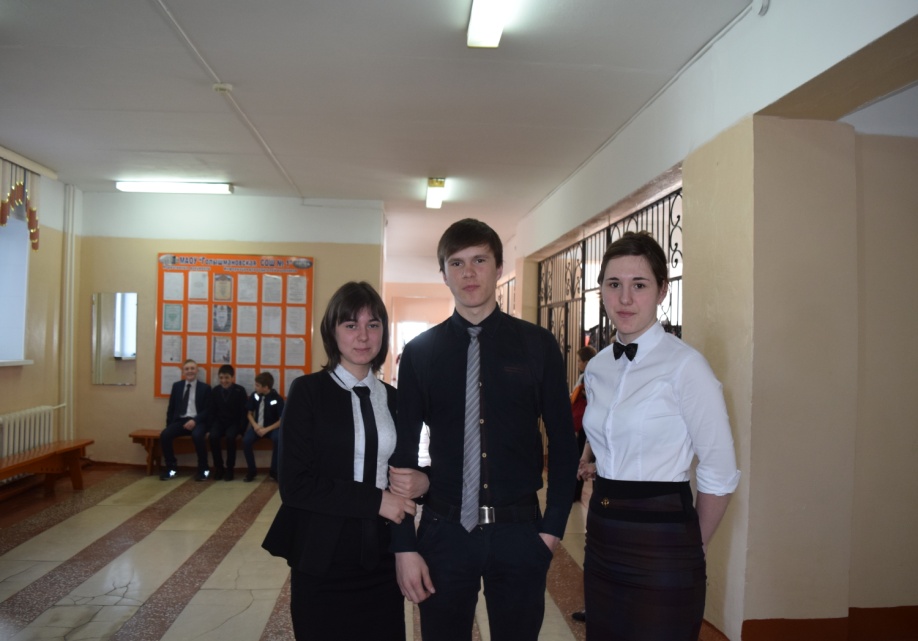 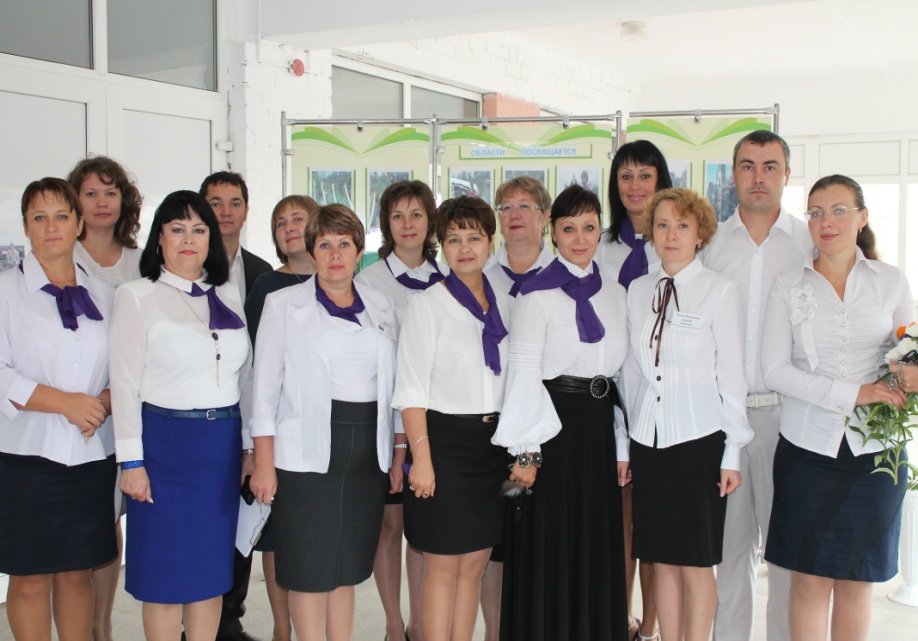 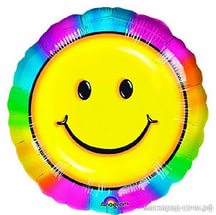 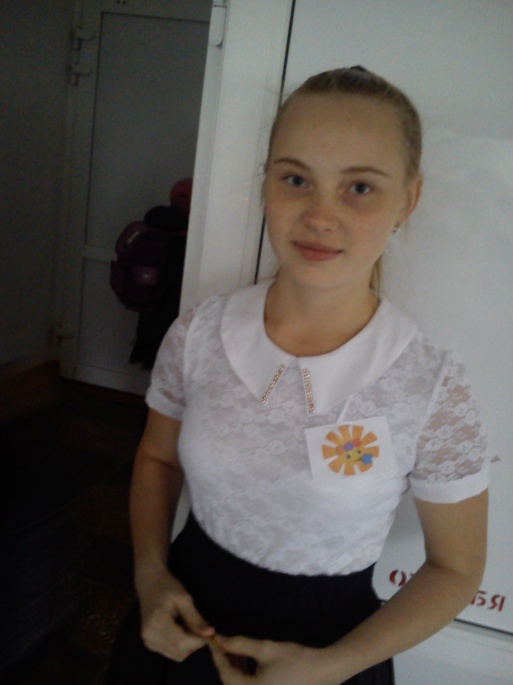 День улыбки
В программе дня:
♦ акция «В школу с улыбкой!»
♦ демонстрация  видеоприколов с участием детей
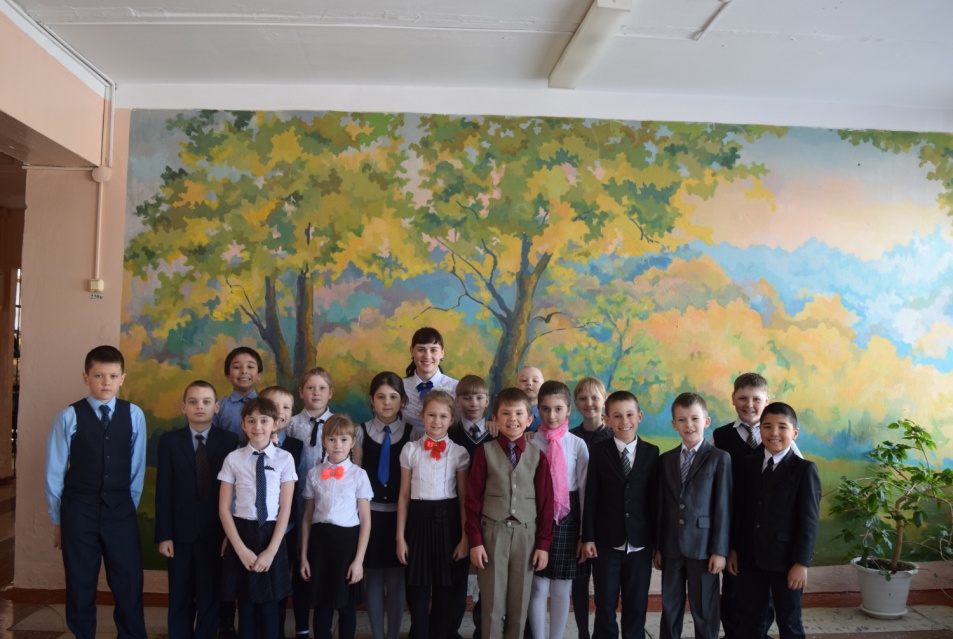 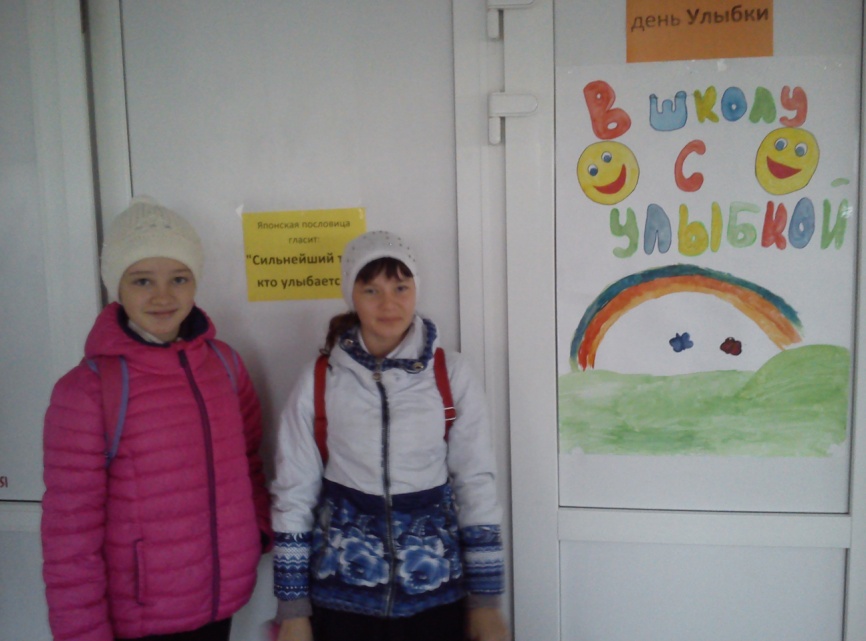 День галстука
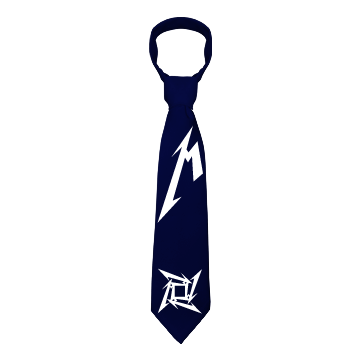 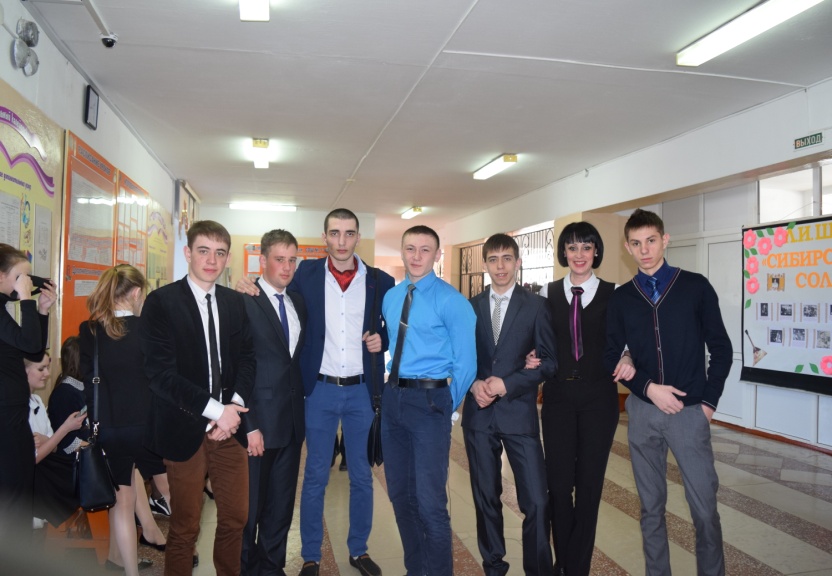 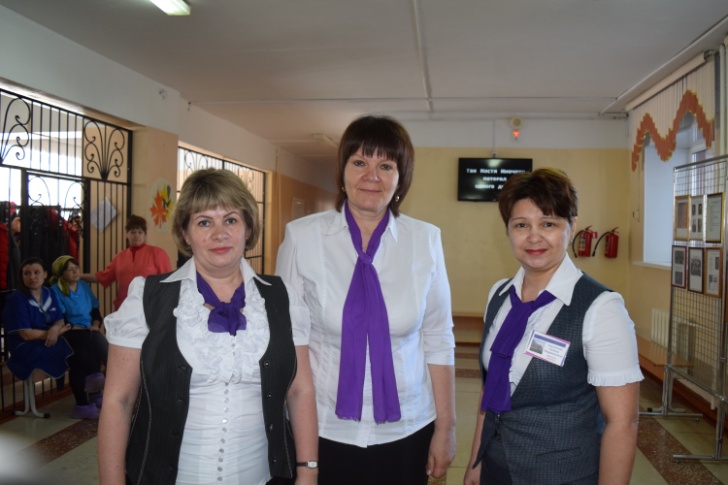 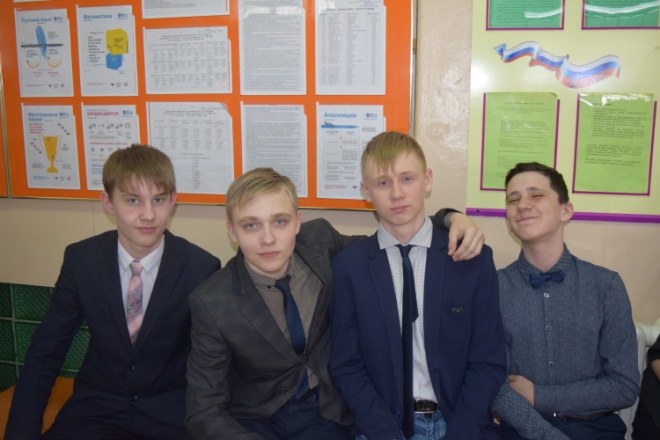 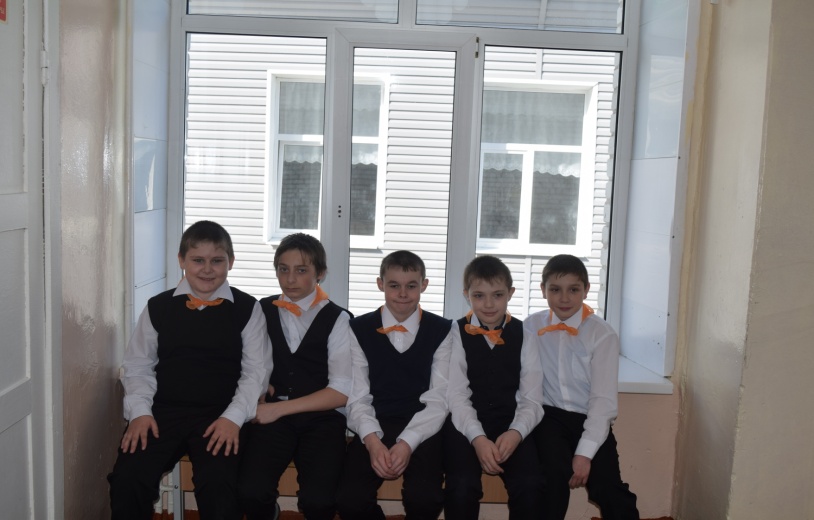 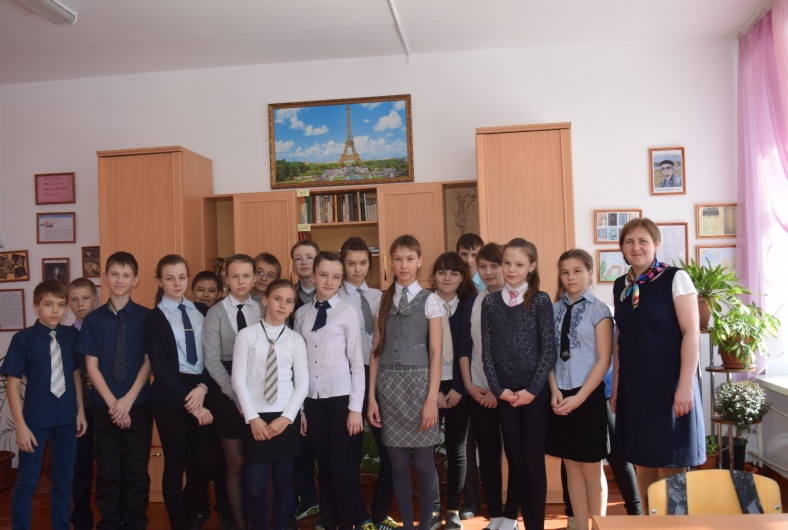 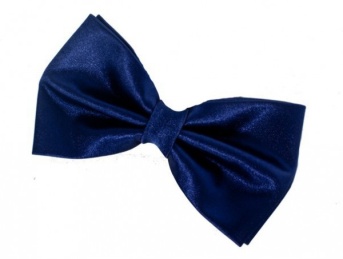 Тематические 45-минутки
Алгоритм проведения:
Обозначение актуальных и проблемных  вопросов
Диагностика педагогов
Распределение по ШМО
Выбор форм и методов проведения семинаров
Формулировка тем семинаров
Кто в основном готовит и проводит  семинары?
♦ Аттестующиеся учителя
♦ Прошедшие курсовую переподготовку
♦ Имеющие опыт работы по данной теме
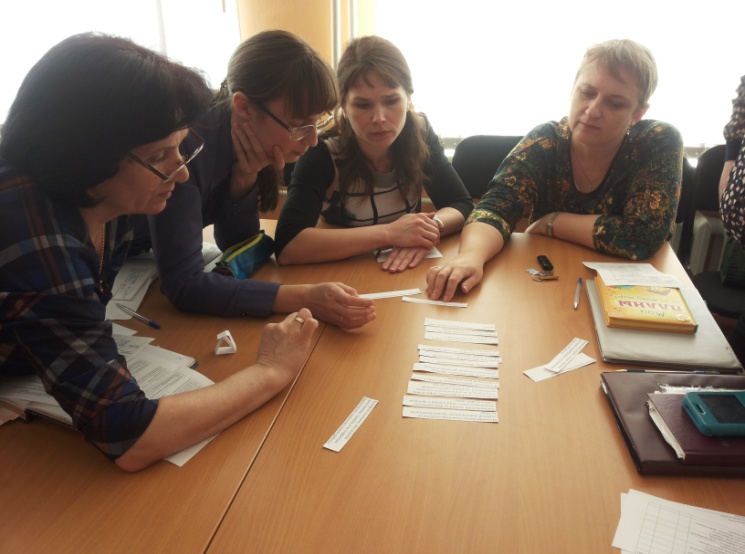 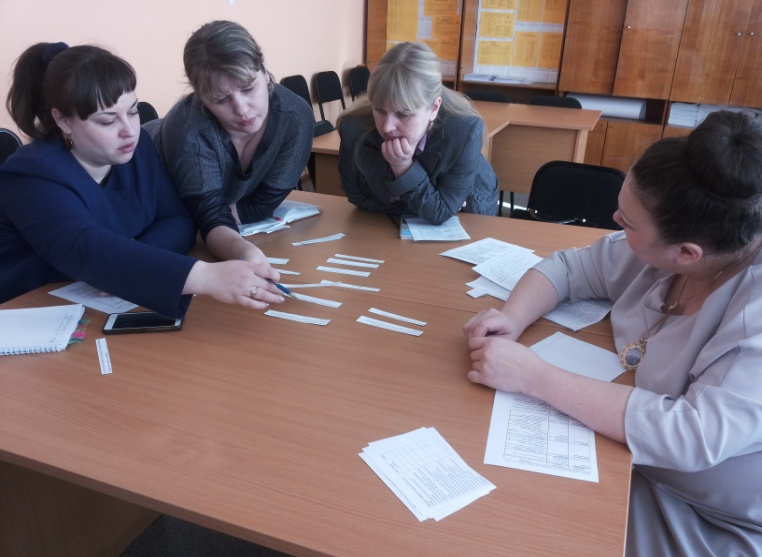 Многообразие форм работы и педагогических технологий
- работа в малых группах
 квест – игра
 фокус – группа
 презентация педагогического опыта
 создание педагогического продукта
Темы семинаров
«Как провести мастер-класс»
«Самоанализ урока, виды, типы урока»
«Методы и приемы системно-деятельностного подхода для формирования УУД учащихся»
«Способы командного взаимодействия»
« структура урока общеметодологической направленности»
«Организация урочной и внеурочной деятельности»
« Организация дифференцированного и индивидуального обучения»
«Составление рабочей программы»